BY YUSHEN
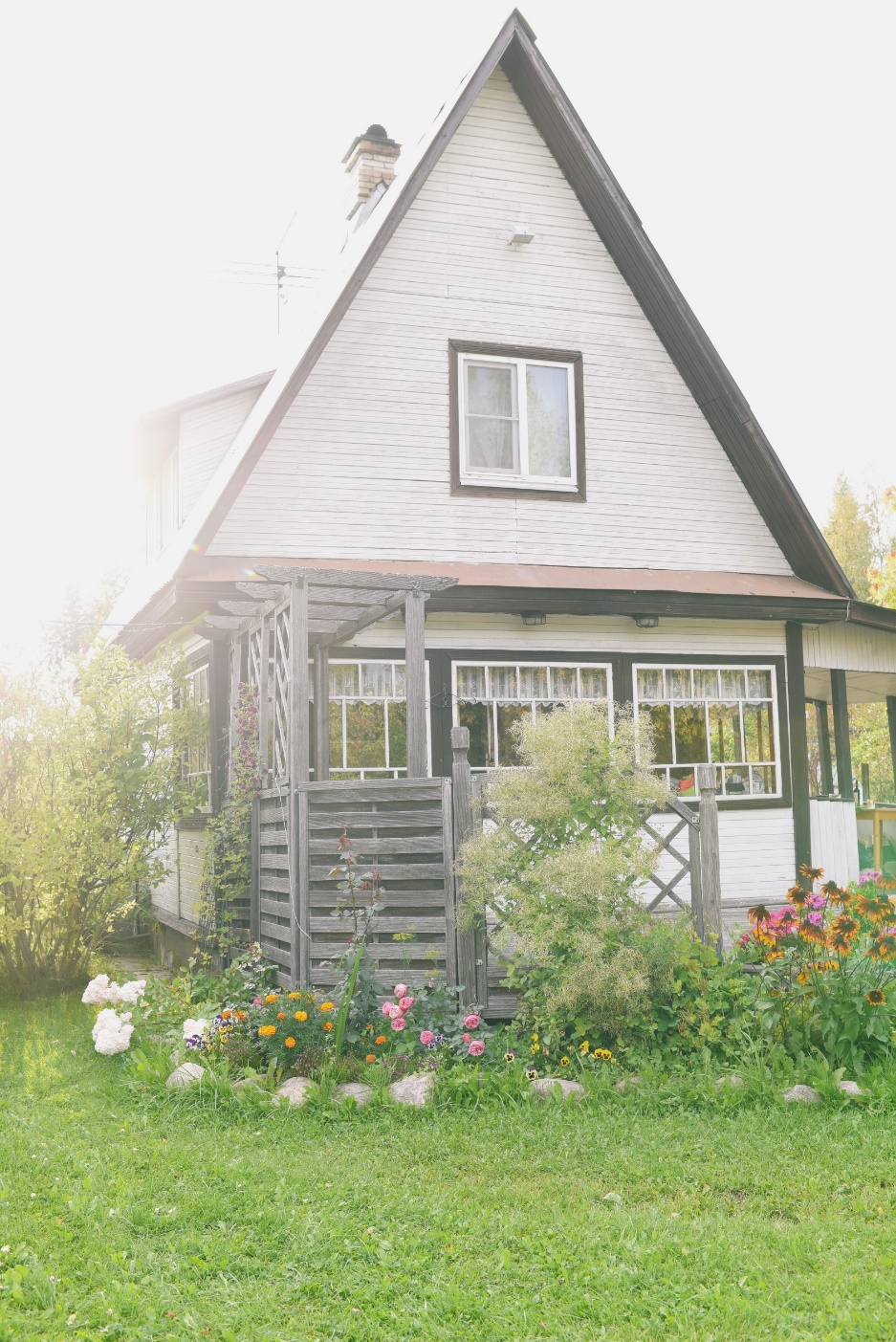 语文园地（三）
语文精品课件 二年级下册 3.6
授课老师：某某
授课时间：20XX
01  课前导读
读词语，知规律
绿油油 　亮晶晶 　 光闪闪
这些词由三个字组成，第一个字不同，后面两个字相同
02  识字加油站
读下面的词语，你会想到什么食物。
pēn
liū
jīn
là
甜津津      酸溜溜           辣乎乎     香喷喷

油腻腻      软绵绵           脆生生      硬邦邦
bānɡ
mián
cuì
nì
02  识字加油站
“甜津津”让我想到了______;
“酸溜溜”让我想到了______;
“辣乎乎”让我想到了______;
“香喷喷”让我想到了______;
西瓜
柠檬
辣椒
包子
02  识字加油站
“油腻腻”让我想到了______;
“软绵绵”让我想到了______;
“脆生生”让我想到了______;
“硬邦邦”让我想到了______。
肥肉
蛋糕
枣
青豆
02  识字加油站
jīn     liū    là      hū    nì      pēn      yóu     mián    cuì    bānɡ
 



油    绵    乎   腻     脆     邦    津       溜       辣       喷
02  识字加油站
jīn
津
部首：氵
结构：左右
组词： 天津   津津有味
造句：小狗啃骨头吃得津津有味。
02  识字加油站
部首：氵
liū
结构：左右
溜
组词： 溜冰   溜走
造句：冬天，爸爸带我去溜冰。
02  识字加油站
là
辣
部首：辛
结构：左右
组词： 辣椒   毒辣
造句：妈妈特别喜欢吃辣椒。
02  识字加油站
部首：丿
hū
结构：独体字
乎
组词： 在乎    几乎
造句：我上学几乎没迟到过。
02  识字加油站
部首：口
pēn
结构：左右
喷
组词： 喷泉   喷水
造句：公园的中心有个音乐喷泉。
02  识字加油站
部首：月
nì
结构：左右
腻
组词：细腻    油腻
造句：我不喜欢吃油腻的食物。
02  识字加油站
部首：纟
mián
结构：左右
绵
组词：绵阳   绵羊
造句：大山上有很多绵羊在吃草。
02  识字加油站
部首： 月
cuì
结构：左右
脆
组词： 干脆   清脆
造句：走在森林里，耳边传来清脆的鸟叫声。
02  识字加油站
bāng
部首：阝
邦
结构：左右
组词：友邦   邻邦
造句：这个美丽的国家是我们的友好邻邦。
03  字词句运用
选一选，连一连。
赔             ____土
陪             ____伴
培             ____钱
霄               元____
宵              ____苹果
削              九___云外
03  字词句运用
下面这些字查什么部首？查一查，记一记。
鹿  麝
金  鉴
高  敲
音  章
黑  默
衣  装
辛  辣
鱼  鲁
每组的前一个字是后一个字的部首。
03  字词句运用
炒   烤   烧
煎   蒸   煮
怒   恋   感
慌   惊   怕
火字旁
心字底
四点底
四点底
带“心”和“忄”的字多与心理活动有关。
带“火”和“灬”的字多与“火”有关。
03  字词句运用
刺剑割          分剪切
“立刀”旁
“刀”字旁
带“刂”和“刀”的字多与刀有关。
03  字词句运用
我发现带“艹”和“木”的字多与植物有关。
我发现带“衤”和“衣”的字多与衣物有关。
裳   装   袋
袄   裙   裤
树   枝   杖
茎   菜   花
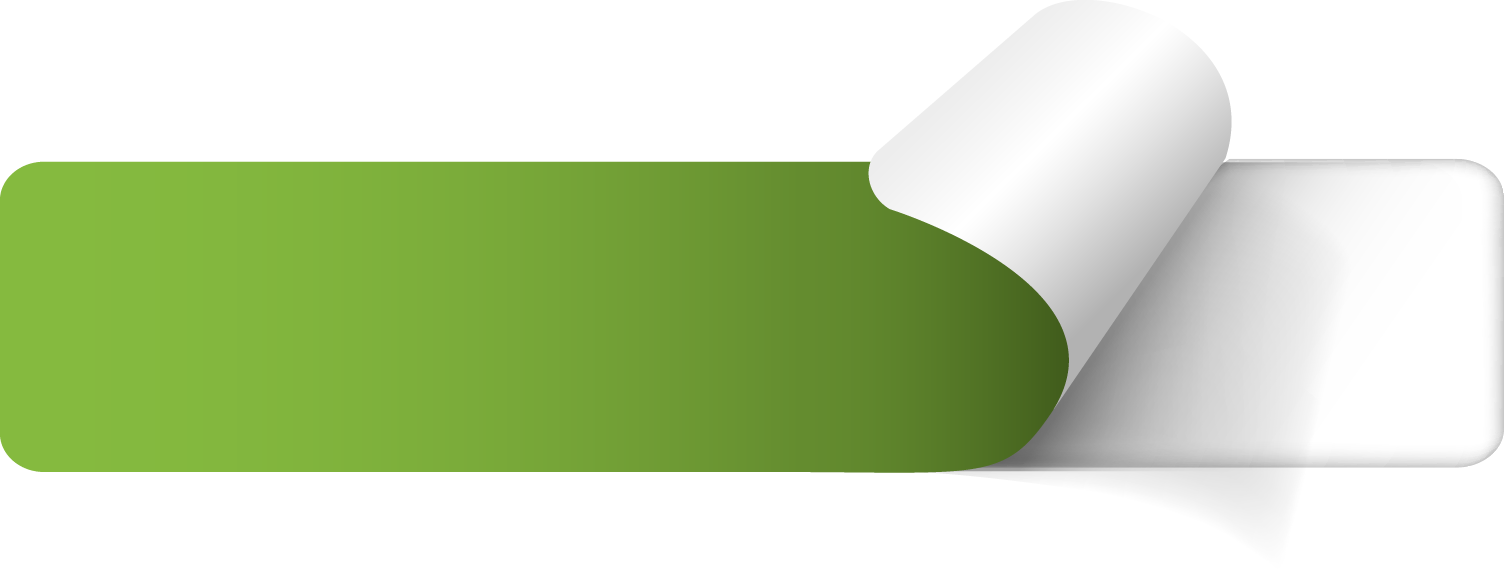 十二生肖排位
04  日积月累
老鼠和牛马羊等当选十二属相后，老鼠说:“我应该摆在第一位。”牛、马、羊它们不服气，说:“你凭什么排第一位呢？”鼠说:“我大，所以我要排在第一。”
       牛马等忍俊不禁笑了:“你有我们大吗？”老鼠说:“我们几个争了不算数，还是让人来说吧。”牛马羊等都同意让人来评议。于是它们商量了办法:由牛领头，马、羊、鼠先后一个接一个从大街上走过，看人们怎么评议。
       在大街上，牛走过来了，人们说:“这头牛很壮。”马过来了，人们说:“这匹马真高。”羊走过来的时候，人们说:“这只羊很肥。”最后，老鼠大摇大摆地挺着肚子走过来，人们看见大街上突然走出一只大老鼠，都追着它喊:“好大一只老鼠呀，好大的一只老鼠呀！”这样一来，牛马羊也无话可说了，让老鼠排在了第一位。
04  日积月累
12生肖的来历如何呢?
我国古籍中记载，我国古代的中原地区，最初使用的是“干支纪年法”，即用10个天干符号（甲、乙、丙、丁、戊（wù）、己、庚（gēng）、辛、壬（rén）、癸（guǐ）和12个地支符号（子 、丑、寅、卯、辰、巳（sì）、午、未、申、酉、戌、亥）相配合来纪年。在我国西北地区的少数游牧民族则以动物来纪年。
04  日积月累
十二生肖
小老鼠打头来，牛把蹄儿抬；
老虎回头一声吼，兔儿跳得快；
龙和蛇尾巴甩，马羊步儿迈；
小猴机灵蹦又跳，鸡唱天下白；
狗儿跳猪儿叫，老鼠又跟来。
十二动物转圈跑，请把顺序排
05  我爱阅读
小柳树和小枣树 

作者孙幼军
原文见教材第40页
05  我爱阅读
词语理解
弯弯曲曲：曲折不直的。
得    意：称心如意；感到非常满意。
光 秃 秃：形容没有草木、树叶、毛发等盖着的样子。
温    和：（性情、态度、言语等）不严厉，不粗暴，      
          使人感到亲切。
乘    凉：热天在阴凉通风的地方休息。
05  我爱阅读
脉络梳理
第1 自然段：写院子里有一棵小柳树和一棵小枣树。
第2-4 自然段：写小柳树嘲笑小枣树长得丑，发芽晚。
第5-8 自然段：写秋天小枣树结了很多枣子，小柳树认识到自己错了。
05  我爱阅读
这篇童话通过小柳树和小枣树对待自己的长处和短处的不同态度，告诉我们：要正确看待每个人的长处和短处，用全面发展的眼光看问题，懂得“尺有所短，寸有所长”的道理。
05  我爱阅读
我的收获
1.人都是有长处的，但每个人的长处可能或有所不同。
2.取得一点成绩，不要认为自己了不起。
3.要多看看别人的长处，努力学习，才能进步得更快。
05  我爱阅读
说说你喜欢谁？为什么？
小柳树和小枣树都值得我们去喜欢，它们既有长处，也有短处，我们要善于发现别人的长处。
同学们，同学们，这节课我们学习了汉字的偏旁部首与意义的关系，还学习了《十二生肖》，希望同学们在学习中去探索发现，也注意日积月累，让自己变得更加聪明，知识更加丰富。
06  课堂小结
语文园地三
识字：从食物的味道中识字
字词句运用：同音字使用  查字典
我的发现：偏旁部首与字义的关系
日积月累：十二生肖
我爱阅读：小柳树和小枣树
07  课堂练习
一、同音字组词。
dǔ      打（      ）      耳闻目（     ）       （    ）住
dīnɡ   钢（      ）     （      ） 咛             （    ）防
赌
睹
堵
钉
叮
盯
07  课堂练习
二、连一连。
              丑                                    羊
              酉                                    猴
              申                                    鸡
              未                                    牛
BY YUSHEN
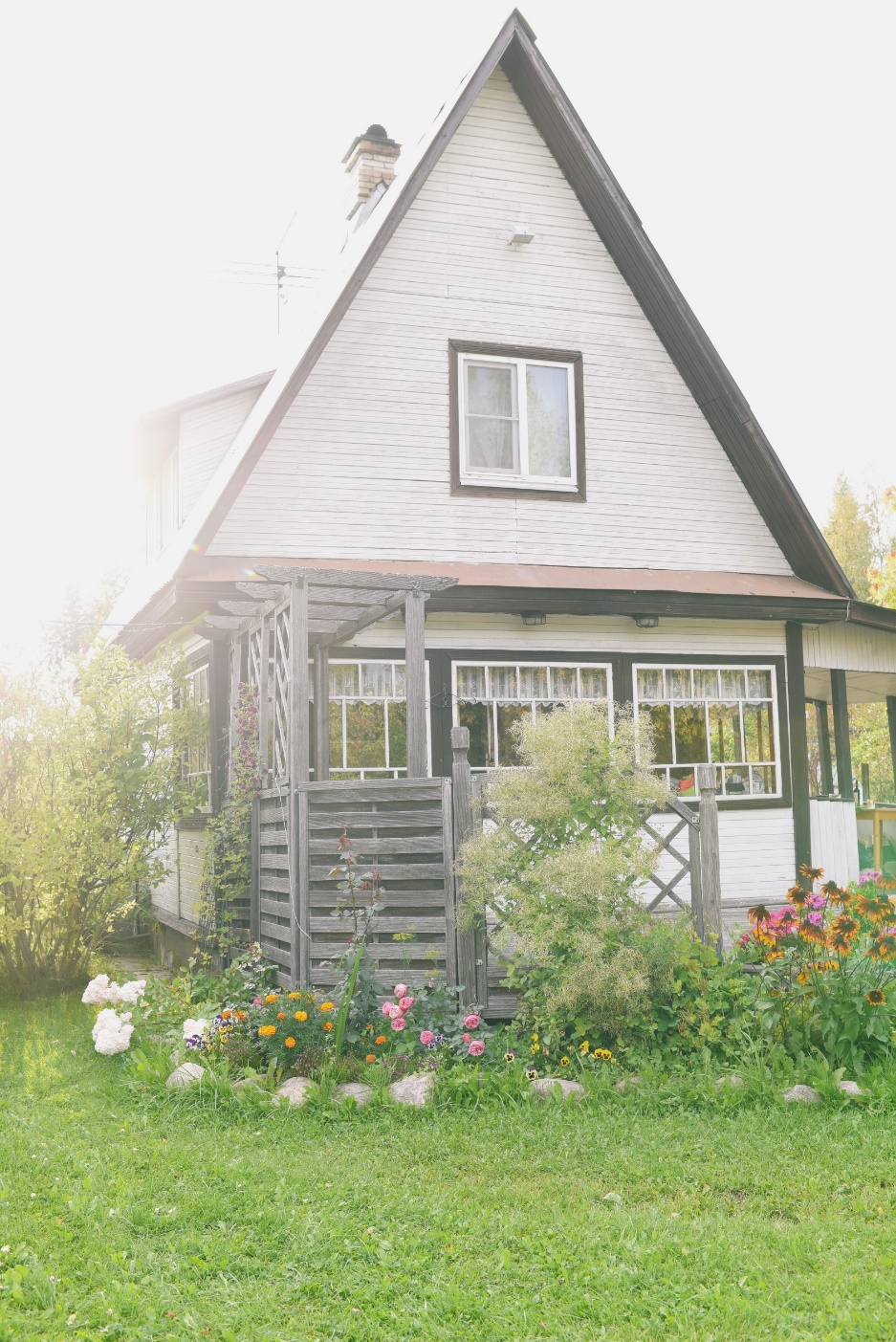 谢谢各位倾听！
语文精品课件 二年级下册 3.6
授课老师：某某
授课时间：20XX